Information till arbetsgivarföreträdare om
Grundläggande omställnings- och kompetensstöd från Trygghetsstiftelsen
Att tänka på när en kortare anställning avslutas
Från 1 oktober 2022 erbjuder Trygghetsstiftelsen ett grundläggande omställnings- och kompetensstöd för arbetstagare inom statlig sektor, vars anställning har eller ska avslutas, men som inte kvalificerar sig för stöd enligt Avtal om omställning.
Informera om att det är arbetstagaren själv ansöker om stödet på Trygghetsstiftelsens hemsida www.tsn.se 
Att delta i insatser inom ramen för stödet ger ingen rätt till ledighet. Om ledighet från arbetet ändå beviljas finns ingen rätt till lön under ledigheten.
OFÖRÄNDRAT: Arbetsgivaren är skyldig att till Trygghetsstiftelsen anmäla arbetstagare vars anställning löper ut efter minst två års anställning, och arbetstagare som sagts upp på grund av arbetsbrist och som omfattas av Avtal om omställning.
Vilka arbetstagare omfattas av stödet?
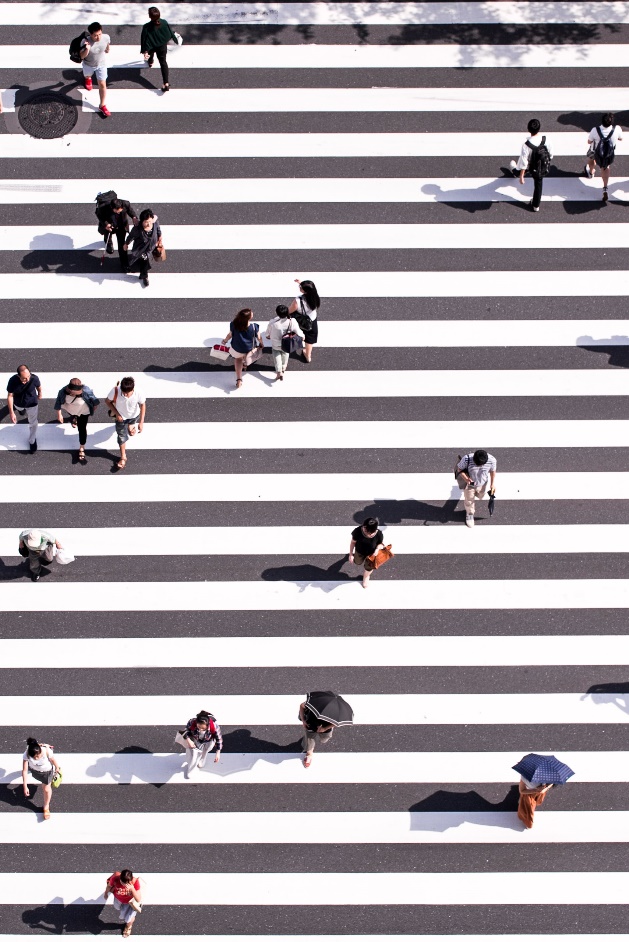 Arbetstagaren ska ha arbetat i sammanlagt minst 12 månader av de senaste 24 månaderna, (ej bundet till anställning hos statliga arbetsgivare). 

Det gäller anställningar som upphör på arbetsgivarens initiativ med anledning av arbetsbrist, sjukdom eller för att anställningen är tidsbegränsad.

För att komma i fråga för omställningsstudiestöd och kunna få ett yttrande till CSN från Trygghetsstiftelsen behöver arbetstagaren vara mellan 27 och 62 år och ha arbetat sammanlagt minst 96 månader (8 år) av de senaste 14 åren.
Mer om vilka villkor som gäller går att läsa på Trygghetsstiftelsens hemsida www.tsn.se
Vad innebär Trygghetsstiftelsens stöd?
Grundläggande omställnings- och kompetensstöd omfattar rådgivning och vägledning. Det utformas individuellt och kan ges i upp till 12 månader för att få hjälp att ta nästa steg i arbetslivet. Det kan handla om:
rådgivning om karriärvägar utifrån arbetsmarknadens behov eller coachning för att hitta ett nytt jobb eller kunna starta eget företag. 
vägledning i att stärka sin kompetens genom studier som är eftertraktade på arbetsmarknaden.

Trygghetsstiftelsen kan också lämna ett yttrande till CSN om att de valda studierna uppfyller kravet på omställningsstudiestöd. 

Om anställningen upphört på grund av nedsatt hälsa kan Trygghetsstiftelsen vid behov erbjuda förstärkt stöd, som till exempel hjälp med myndighetskontakter eller annat extra stöd.
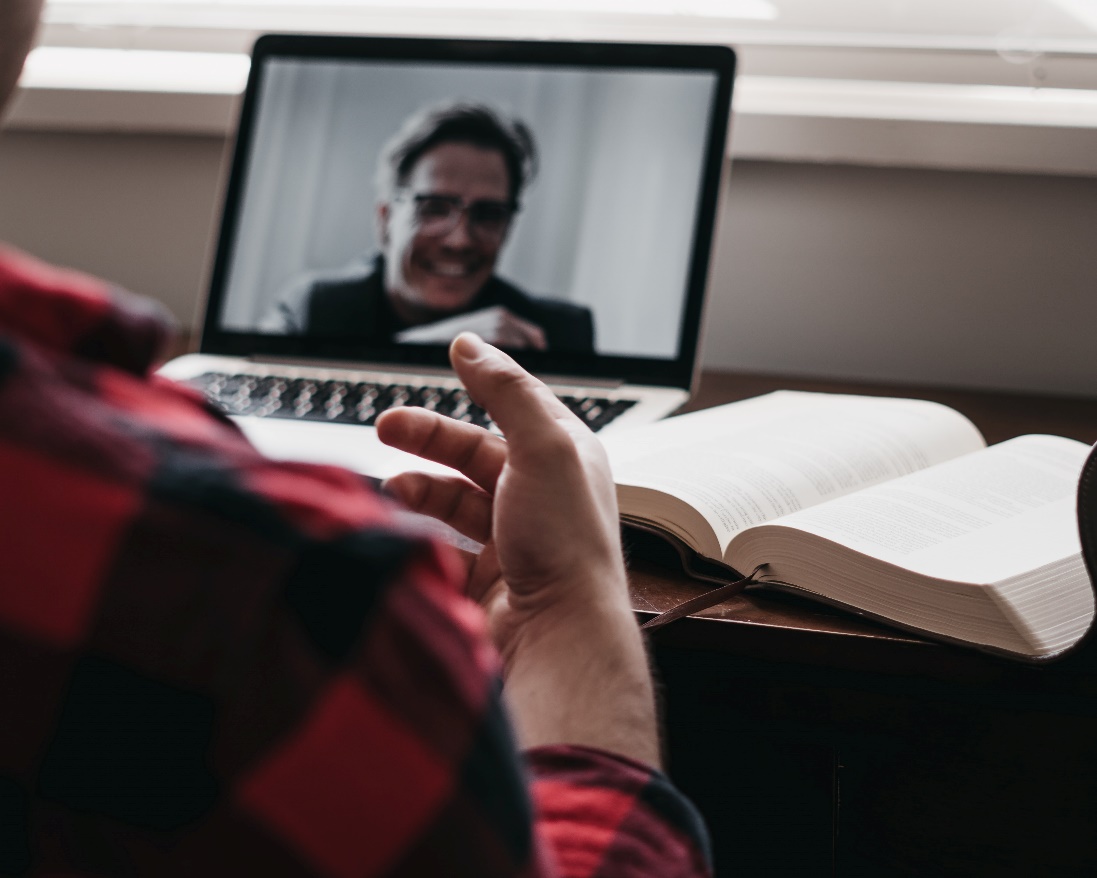 Läs mer på Trygghetsstiftelsens hemsida www.tsn.se